Booster Operations 04/27/18 – 05/04/18
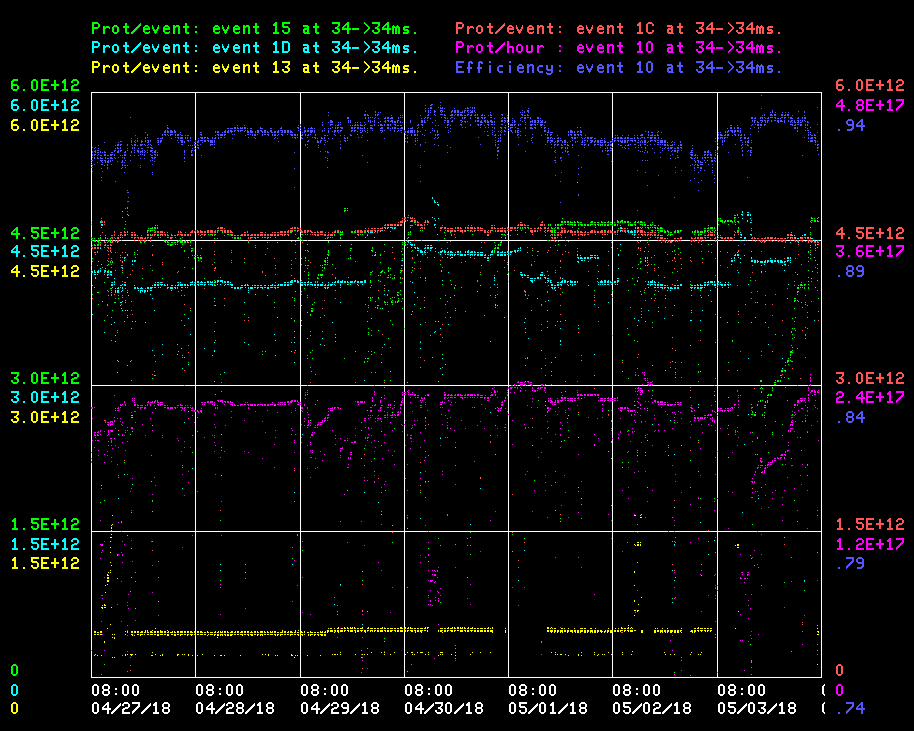 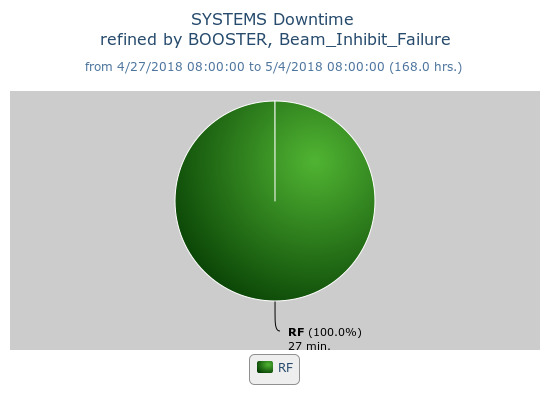 F
Sa
F
M
Tu
W
Th
Su
Capture/Transition Issues
BRF8 Cable Fault
Downtime:
27 minutes for the week
Various minor RF trips
DOGL3 Flow Switch
MKS06 Cable  Termi
Collimator  Studies
Access, BRF21 installed
Currently: 
Beam to NuMI $15 ~4.65E12 92%
Beam to BnB $1D   ~4.4E12 93%,  ~5.6E16 P/hr
Beam to Muon $1C ~4.4E12 93% 
Beam to SY $13 ~5.0E11 
Worked to keep efficiency up, and efficiency spread minimized
Thanks to Ops for their efforts and diligence in tuning!